KHỞI ĐỘNG
Nội dung của bài Hành trình của bầy ong là gì?
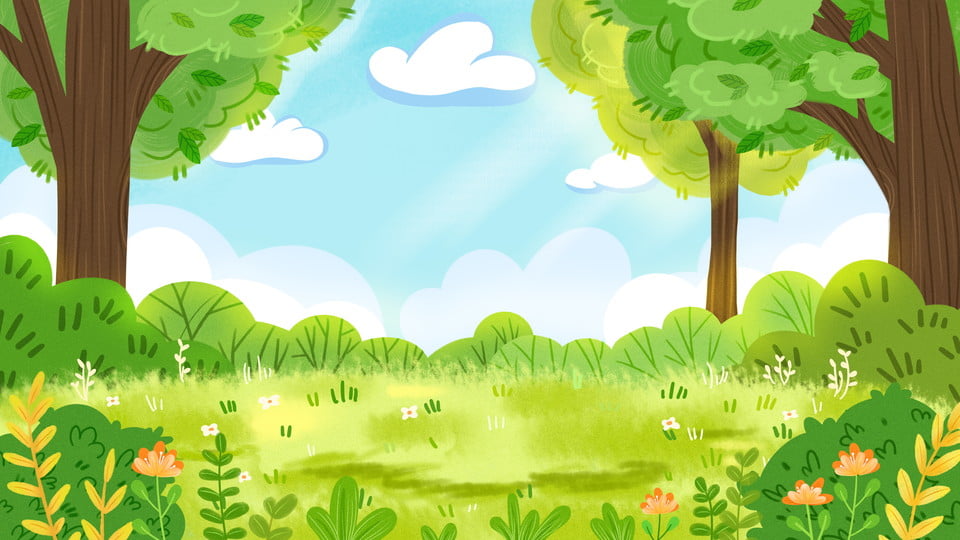 Tập đọc
Người gác rừng tí hon
Bài đọc được chia thành 3 đoạn
Đoạn 1: Ba em làm…ra bìa rừng chưa?
Đoạn 2: Qua khe lá….thu lại gỗ
Đoạn 3: còn lại
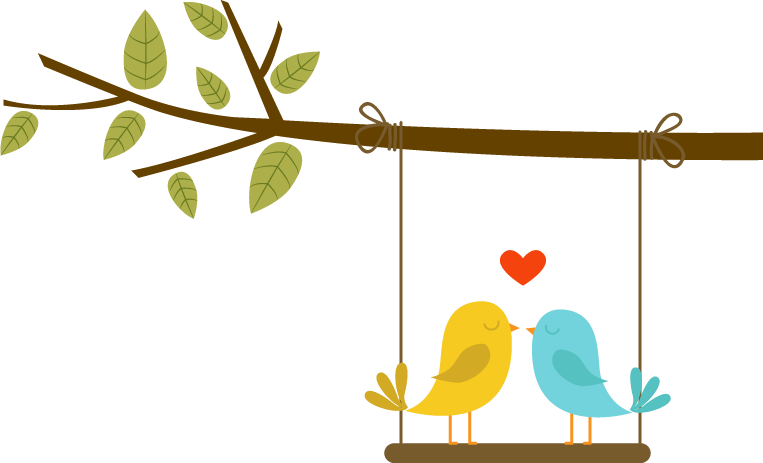 Luyện đọc nối tiếp đoạn lần 1 và gạch chân dưới các từ khó đọc
bành bạch
gã trộm
lách cách
dây chão
loay hoay
rắn rỏi
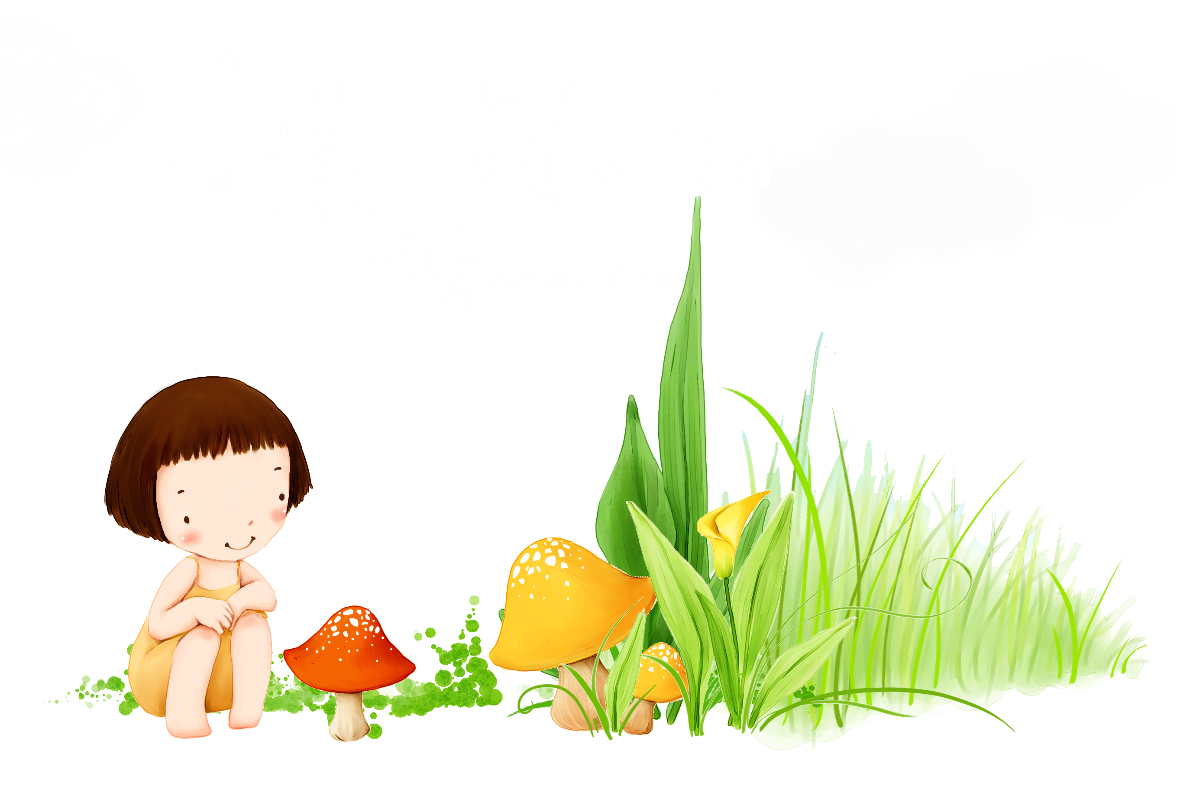 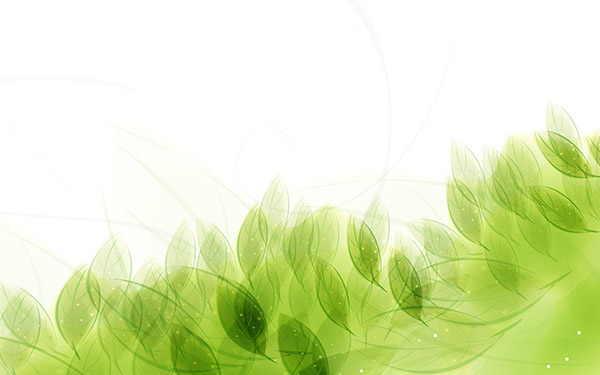 2. Chú thích
Rô bốt: Người máy
Còng tay: Vòng sắt dung để khóa tay kẻ phạm tội
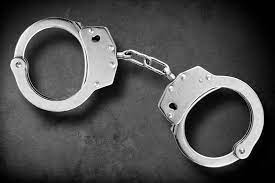 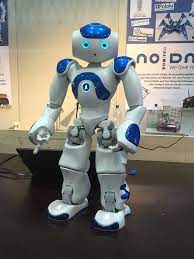 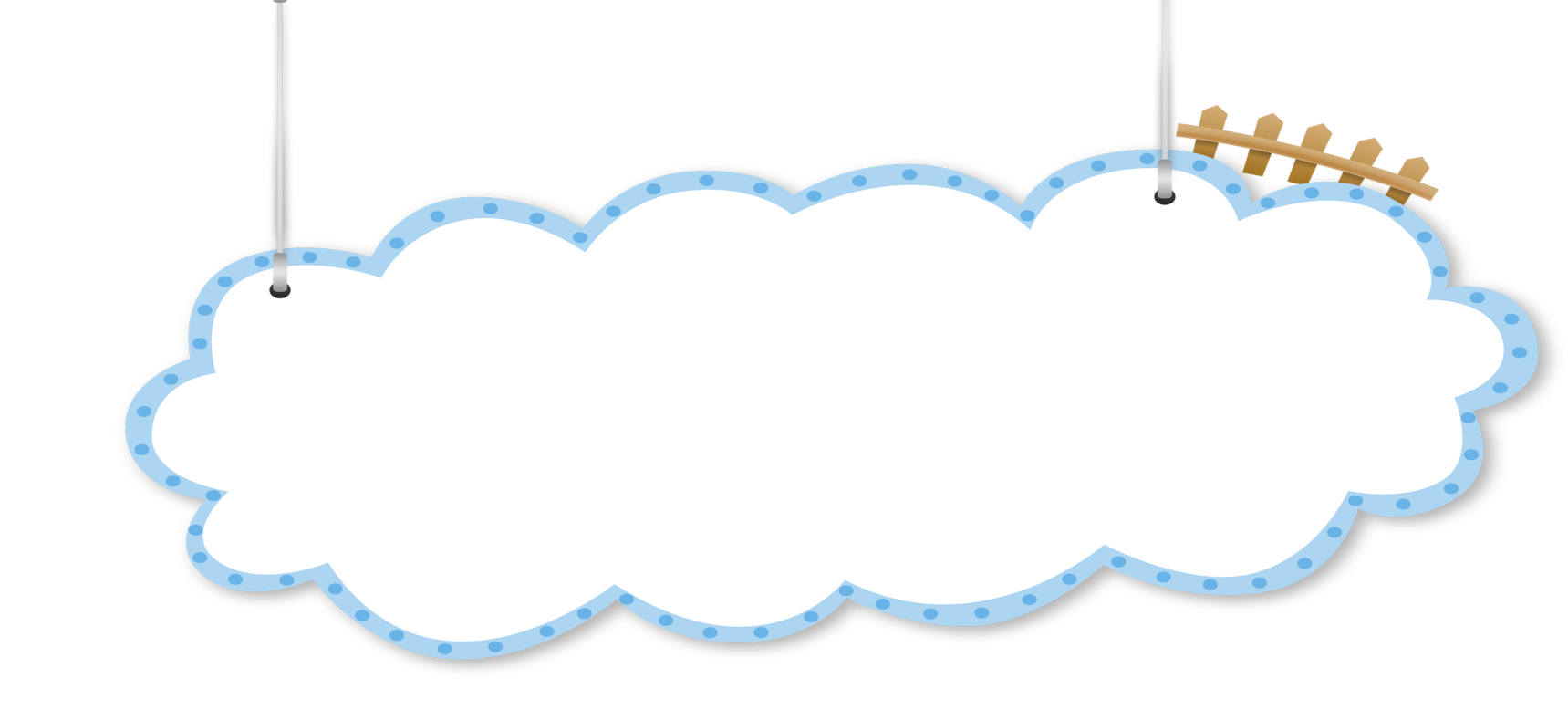 TÌM HIỂU BÀI
1. Theo lối ba vẫn đi tuần rừng, bạn nhỏ phát hiện được điều gì?
Khi đi loanh quanh theo lối ba vẫn đi  tuần rừng, bạn nhỏ phát hiện ra những dấu chân lạ của người lớn hằn trên mặt đất.
Thấy lạ, bạn nhỏ lần theo dấu chân ấy thì phát hiện 2 tên trộm gỗ đang bàn bạc với nhau.
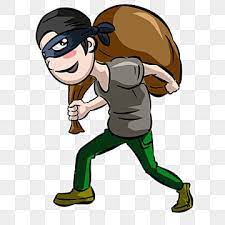 => Bạn nhỏ vô cùng thông minh khi đã phát hiện ra được bọn trộm xấu xa và tìm cách báo cho công an biết.
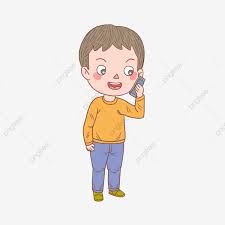 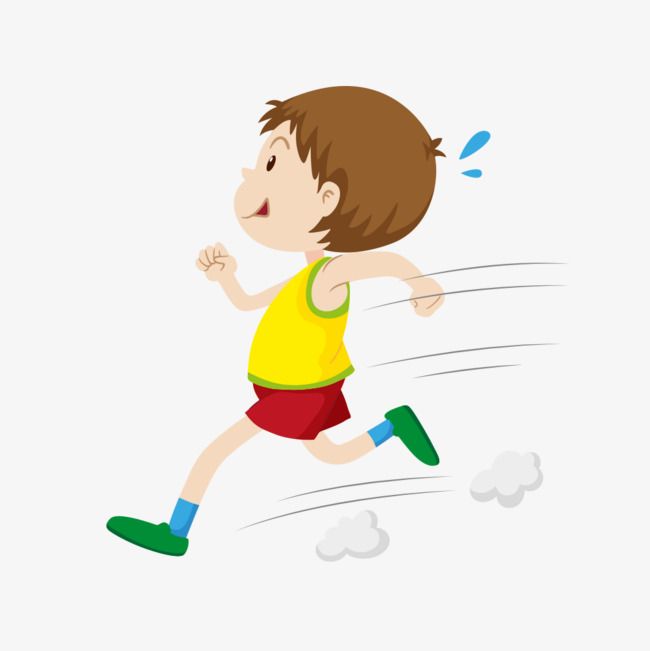 2. Kể những việc làm của các bạn nhỏ cho thấya. Bạn là người thông minhb. Bạn là người dũng cảm
Bạn là người thông minh
    Thắc mắc khi thấy chân người lớn trong rừng. Lần theo dấu chân. Khi phát hiện ra bọn trộm gỗ thì lén chạy theo đường tắt, gọi điện thoại báo công an.
Bạn là người dũng cảm
      Chạy đi gọi điện thoại báo công an về hành động của kẻ xấu. Phối hợp với các chú công an để bắt bọn trộm gỗ.
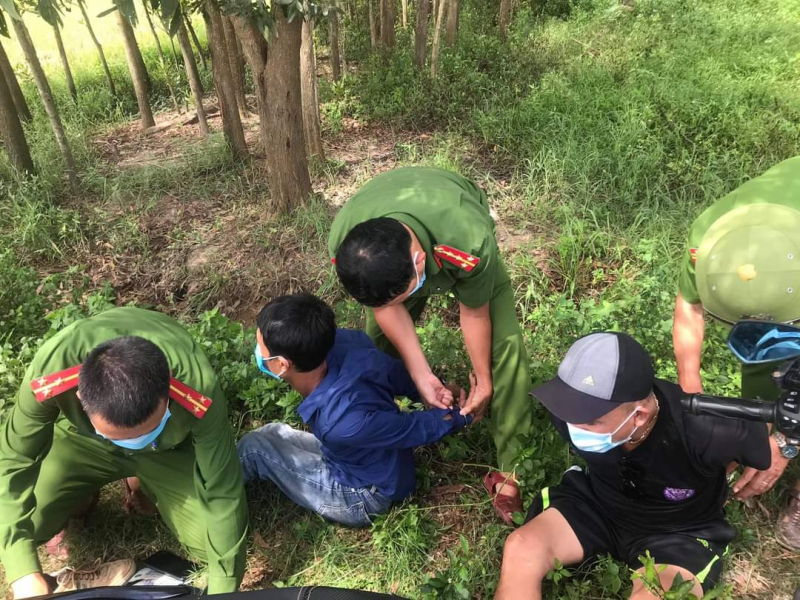 3. Vì sao bạn nhỏ tự nguyện tham gia bắt bọn trộm gỗ?
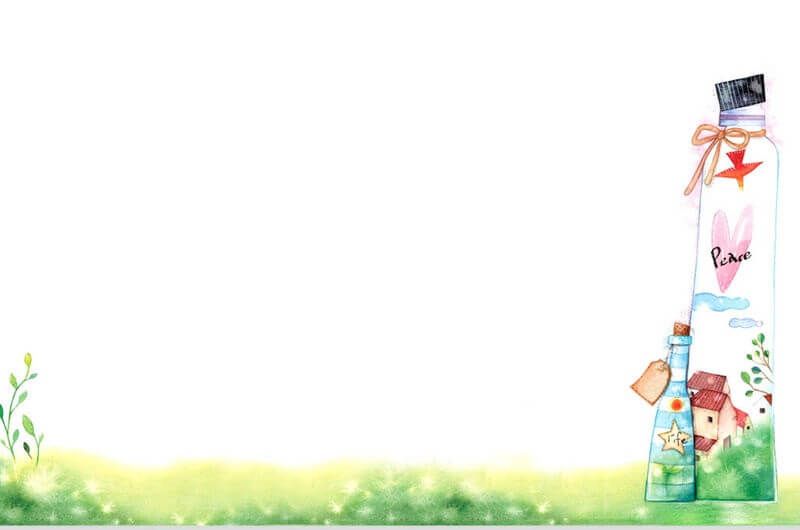 Bạn nhỏ tham gia bắt trộm gỗ vì
Có tinh thần yêu rừng
Hiểu rừng là tài sản chung cần bảo vệ
Căm ghét bọn trộm xấu xa
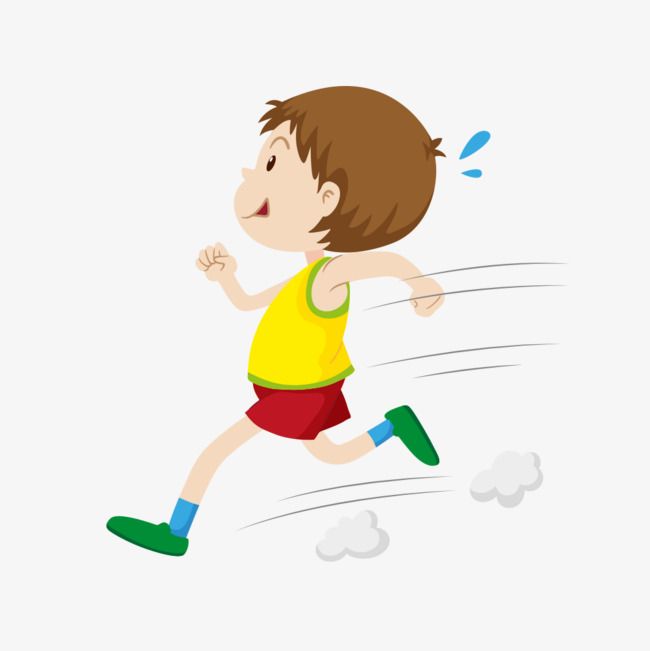 4. Em học tập được điều gì từ bạn nhỏ?
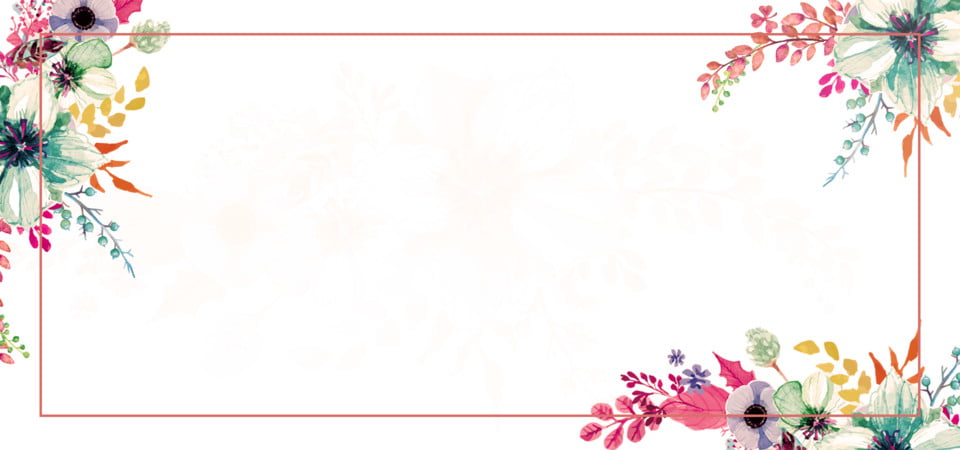 Nhờ tình yêu rừng, sự thông minh và lòng dũng cảm, bạn nhỏ đã bảo vệ được khu rừng dù còn rất nhỏ tuổi. Đây là hành động đáng khen, đáng học tập.
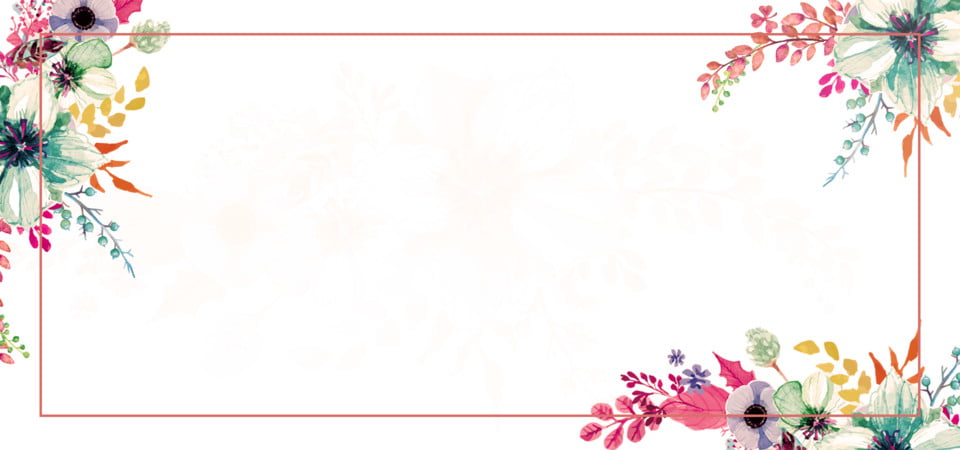 NỘI DUNG
Biểu dương ý thức bảo vệ rừng, sự thông minh và tinh thần dũng cảm của một công dân nhỏ tuổi